Plaće zaposlenih u lokalnoj i područnoj (regionalnoj) samoupravi 
u Republici Hrvatskoj
Nevenka Brkić, Ministarstvo financija
Zagreb, 11. studenoga 2015.
Sadržaj
Uvod
Plaća i ograničenje plaće i naknada župana, gradonačelnika i općinskog načelnika i njihovih zamjenika
Plaća i ograničenje plaće službenika i namještenika
Masa sredstava za plaće zaposlenih u jedinicama lokalne i područne (regionalne) samouprave
Pomoći jedinicama lokalne i područne (regionalne) samouprave iz državnog proračuna i njihov utjecaj na masu sredstava za plaće zaposlenih u lokalnoj i područnoj (regionalnoj) samoupravi 
Pomoći jedinicama lokalne i područne (regionalne) samouprave iz državnog proračuna kao ograničenje plaće zaposlenih u lokalnoj i područnoj (regionalnoj) samoupravi 
Umjesto zaključka
2
Ustrojstvo Republike Hrvatske
Odredbama Zakona o područjima županija, gradova i općina u Republici Hrvatskoj (Narodne novine, br. od 86/06 do 110/15) utvrđuje se područno ustrojstvo Republike Hrvatske te se određuju područja svih županija, gradova i općina u Republici Hrvatskoj, njihovi nazivi i sjedišta, način utvrđivanja i promjene granica općina i gradova, postupak koji prethodi promjeni područnog ustrojstva i druga pitanja od značaja za područno ustrojstvo jedinica lokalne samouprave, odnosno jedinica područne (regionalne) samouprave [dalje: JLP(R)S]
3
Lokalna vlast u Republici Hrvatskoj
U Republici Hrvatskoj su ustrojene dvije razine vlasti: državna i lokalna vlast 
Republika Hrvatska ima dva tipa lokalne vlasti, a to su:
županije [jedinice područne (regionalne) samouprave] 
gradovi i općine (jedinice lokalne samouprave)
U Republici Hrvatskoj ima 20 županija, Grad Zagreb koji ima status županije i grada, 127 gradova i 428 općina, što ukupno iznosi 576 JLP(R)S
U Republici Hrvatskoj nije ustrojena srednja razina vlasti kao što to imaju neke zemlje Europske unije
4
Županije na području Republike Hrvatske
I. Zagrebačka županija sa sjedištem u Gradu Zagrebu, 
 II. Krapinsko-zagorska županija sa sjedištem u Krapini, 
 III. Sisačko-moslavačka županija sa sjedištem u Sisku, 
 IV. Karlovačka županija sa sjedištem u Karlovcu, 
 V. Varaždinska županija sa sjedištem u Varaždinu, 
 VI. Koprivničko-križevačka županija sa sjedištem u Kopriv­nici, 
 VII. Bjelovarsko-bilogorska županija sa sjedištem u Bjelovaru, 
 VIII. Primorsko-goranska županija sa sjedištem u Rijeci, 
 IX. Ličko-senjska županija sa sjedištem u Gospiću, 
 X. Virovitičko-podravska županija sa sjedištem u Virovitici, 
 XI. Požeško-slavonska županija sa sjedištem u Požegi, 
 XII. Brodsko-posavska županija sa sjedištem u Slavonskom Brodu, 
 XIII. Zadarska županija sa sjedištem u Zadru, 
 XIV. Osječko-baranjska županija sa sjedištem u Osijeku, 
 XV. Šibensko-kninska županija sa sjedištem u Šibeniku, 
 XVI. Vukovarsko-srijemska županija sa sjedištem u Vukovaru, 
 XVII. Splitsko-dalmatinska županija sa sjedištem u Splitu, 
 XVIII. Istarska županija sa sjedištem u Pazinu, 
 XIX. Dubrovačko-neretvanska županija sa sjedištem u Dubrovniku, 
 XX. Međimurska županija sa sjedištem u Čakovcu.
5
Županije na području Republike Hrvatske
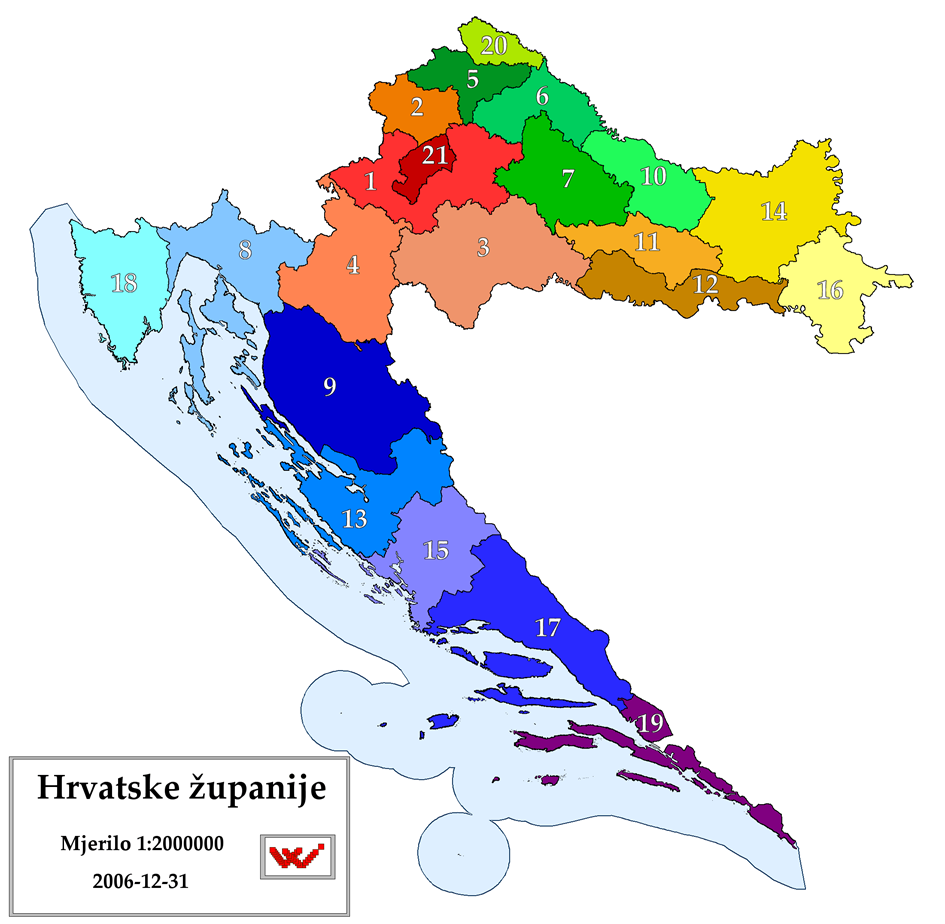 6
Samoupravni djelokrug JLP(R)S
Odredbama Zakona o lokalnoj i područnoj (regionalnoj) samoupravi (Narodne novine, br. od 33/01 do 144/12 i 19/13 - pročišćeni tekst) propisan je samoupravni djelokrug općine, grada i županije 
Općina, grad i županija samostalne su u odlučivanju u poslovima iz svoga samoupravnog djelokruga u skladu s Ustavom Republike Hrvatske i navedenim Zakonom
7
Samoupravni djelokrug općina i gradova
Općine i gradovi u svom samoupravnom djelokrugu obavljaju poslove lokalnog značaja kojima se neposredno ostvaruju potrebe građana, a koji nisu Ustavom ili zakonom dodijeljeni državnim tijelima i to osobito poslove koji se odnose na:
– uređenje naselja i stanovanje,
– prostorno i urbanističko planiranje,
– komunalno gospodarstvo,
– brigu o djeci,
– socijalnu skrb,
– primarnu zdravstvenu zaštitu,
– odgoj i osnovno obrazovanje,
– kulturu, tjelesnu kulturu i šport,
– zaštitu potrošača,
– zaštitu i unapređenje prirodnog okoliša,
– protupožarnu i civilnu zaštitu,
– promet na svom području
– te ostale poslove sukladno posebnim zakonima
8
Samoupravni djelokrug velikih gradova i gradova sjedišta županija
Veliki gradovi su jedinice lokalne samouprave koje su ujedno gospodarska, financijska, kulturna, zdravstvena, prometna i znanstvena središta razvitka šireg okruženja i koji imaju više od 35.000 stanovnika 
Veliki gradovi, kao i gradovi sjedišta županija u svom samoupravnom djelokrugu, osim što obavljaju poslove lokalnog značaja koje obavljaju prethodno spomenuti gradovi i općine, obavljaju i poslove vezano za: 
– održavanje javnih cesta,
– izdavanje građevinskih i lokacijskih dozvola, drugih akata vezanih uz gradnju, te provedbu dokumenata prostornog uređenja
9
Samoupravni djelokrug županija
Županija u svom samoupravnom djelokrugu obavlja poslove od područnoga (regionalnog) značaja, a osobito poslove koji se odnose na:
– obrazovanje,
– zdravstvo,
– prostorno i urbanističko planiranje,
– gospodarski razvoj,
– promet i prometnu infrastrukturu,
– održavanje javnih cesta,
– planiranje i razvoj mreže obrazovnih, zdravstvenih, socijalnih i kulturnih ustanova,
– izdavanje građevinskih i lokacijskih dozvola, drugih akata vezanih uz gradnju te provedbu dokumenata prostornog uređenja za područje županije izvan područja velikoga grada,
– te ostale poslove sukladno posebnim zakonima
10
JLP(R)S u sustavu javnog financiranja u Republici Hrvatskoj
11
Plaće zaposlenih u LP(R)S
Zakon o plaćama u lokalnoj i područnoj (regionalnoj) samoupravi (Narodne novine, br. 28/10) Hrvatski sabor Republike Hrvatske je donio zbog potrebe da se plaće u JLP(R)S urede na jedinstven način za sve JLP(R)S u Republici Hrvatskoj
Do donošenja ovoga Zakona:
u praksi je među JLP(R)S vladala poprilična sloboda u visini isplaćenih plaća zaposlenih u njihovim jedinicama, za iste nazive radnih mjesta, odnosno za istu složenost poslova
bilo je JLP(R)S koje su isplaćivale plaće više od ministarstava, državnih upravnih organizacija i drugih tijela državne vlasti, bez obzira na svoj fiskalni kapacitet i činjenicu da koriste neke od različitih vidova pomoći iz državnog proračuna
12
Plaća župana, gradonačelnika, općinskog načelnika i njihovih zamjenika (lokalnih dužnosnika)
Plaću župana, gradonačelnika, odnosno općinskog načelnika te njihovih zamjenika koji dužnost obavljaju profesionalno čini umnožak koeficijenta i osnovice za obračun plaće, uvećan za 0,5% za svaku navršenu godinu radnog staža, a uvećanje za radni staž može ukupno iznositi najviše 20% 
Kada zamjenik župana, gradonačelnici i njihovi zamjenici te općinski načelnici i njihovi zamjenici dužnost obnašaju bez zasnivanja radnog odnosa imaju pravo na naknadu za svoj rad
13
Ograničenje (gornji limiti) plaće lokalnih dužnosnika
Člankom 4. Zakona plaća župana, gradonačelnika i općinskih načelnika, bez uvećanja za radni staž, ograničena je, u apsolutnom iznosu, tako da se ne smije odrediti u iznosima većim od primjerice:
plaća gradonačelnika Grada Zagreba u iznosu većem od umnoška koeficijenta 7,14 i osnovice za izračun plaće državnih dužnosnika, prema propisima kojima se uređuju obveze i prava državnih dužnosnika 
plaća župana i plaća gradonačelnika velikog grada i grada sjedišta županije u iznosu većem od umnoška koeficijenta 6,42 i osnovice za izračun plaće državnih dužnosnika, prema propisima kojima se uređuju obveze i prava državnih dužnosnika
14
Ograničenje (gornji limiti) plaće lokalnih dužnosnika
plaća gradonačelnika i općinskih načelnika u JLS koje imaju više od 10.000 stanovnika, u iznosu većem od umnoška koeficijenta 5,27 i osnovice za izračun plaće državnih dužnosnika, prema propisima kojima se uređuju obveze i prava državnih dužnosnika
plaća gradonačelnika i općinskih načelnika u JLS koje imaju od 3.001 do 10.000 stanovnika, u iznosu većem od umnoška koeficijenta 4,55 i osnovice za izračun plaće državnih dužnosnika, prema propisima kojima se uređuju obveze i prava državnih dužnosnika
plaća gradonačelnika i općinskih načelnika u JLS koje imaju do 3.000 stanovnika  u iznosu većem od umnoška koeficijenta 4,26 i osnovice za izračun plaće državnih dužnosnika, prema propisima kojima se uređuju obveze i prava državnih dužnosnika
15
Osnovica i koeficijenti za obračun plaće lokalnih dužnosnika te njihovih zamjenika
Osnovicu i koeficijente za obračun plaće župana, gradonačelnika i općinskih načelnika te njihovih zamjenika određuje odlukom predstavničko tijelo JLP(R)S u kojoj obnašaju dužnost 
Predstavničko tijelo odluku donosi na prijedlog župana, gradonačelnika, odnosno općinskog načelnika  
Pojedinačna rješenja o visini plaće, odnosno naknade za rad župana, gradonačelnika i općinskih načelnika i njihovih zamjenika, utvrđene prema odredbama Zakona, donosi pročelnik upravnog tijela nadležnog za kadrovske poslove u JLP(R)S 
Protiv navedenog rješenja žalba nije dopuštena, ali se može pokrenuti upravni spor u roku od 30 dana od dana dostave rješenja
16
Plaća zamjenika lokalnih dužnosnika
Koeficijenti za obračun plaće zamjenika župana, zamjenika gradonačelnika i zamjenika općinskih načelnika mogu iznositi najviše do 85% koeficijenta župana, gradonačelnika, odnosno općinskog načelnika čiji su zamjenici 
Navedeno znači da plaća zamjenika župana, zamjenika gradonačelnika i zamjenika općinskih načelnika mora biti najmanje 15% niža od plaće župana, gradonačelnika odnosno općinskog načelnika čiji su zamjenici
17
Naknade za rad lokalnih dužnosnika
Zamjenici župana, gradonačelnici i njihovi zamjenici te općinski načelnici i njihovi zamjenici, koji svoju dužnost ne obavljaju profesionalno (svoju dužnost obnašaju bez zasnivanja radnog odnosa) nemaju pravo na plaću, ali imaju zakonsko pravo na naknadu za rad 
u tom slučaju njihove naknade za rad mogu iznositi najviše do 50% umnoška koeficijenta za obračun plaće odgovarajućeg nositelja dužnosti koji dužnost obavlja profesionalno i osnovice za obračun plaće 
Odluku o visini naknade za rad zamjenika župana, gradonačelnika i njihovih zamjenika te općinskih načelnika i njihovih zamjenika donosi predstavničko tijelo JLP(R)S
18
Naknade za rad zamjenika lokalnih dužnosnika
Naknada za rad zamjenika župana, zamjenika gradonačelnika i zamjenika općinskih načelnika, koji dužnost obnašaju bez zasnivanja radnog odnosa, može iznositi najviše 50% umnoška koeficijenta za obračun plaće odgovarajućeg nositelja dužnosti koji tu dužnost obavlja profesionalno i osnovice za obračun plaće (a to znači 50% od maksimalnih 85% koeficijenta župana, gradonačelnika, odnosno općinskog načelnika čiji su zamjenici)
19
Plaća i ograničenje plaće službenika i namještenika
Plaću službenika, odnosno namještenika u upravnim odjelima i službama JLP(R)S čini umnožak koeficijenta složenosti poslova radnog mjesta na koje je službenik, odnosno namještenik raspoređen i osnovice za obračun plaće, uvećan za 0,5% za svaku navršenu godinu radnog staža
Osnovica za obračun plaće službenika i namještenika u upravnim odjelima i službama JLP(R)S utvrđuje se kolektivnim ugovorom, a ako nije utvrđena kolektivnim ugovorom utvrđuje ju odlukom župan, gradonačelnik, odnosno općinski načelnik 
Koeficijente za obračun plaće službenika i namještenika u upravnim odjelima i službama JLP(R)S određuje odlukom predstavničko tijelo JLP(R)S na prijedlog župana, gradonačelnika, odnosno općinskog načelnika
Koeficijenti za obračun plaće službenika i namještenika određuju se u rasponu od 1,00 do 6,00
20
Plaća pročelnika upravnog odjela ili službe
Plaća pročelnika upravnog odjela ili službe, bez uvećanja za radni staž, ne smije se odrediti u iznosu većem od umnoška osnovice i koeficijenta za obračun plaće župana, gradonačelnika ili općinskog načelnika koji svoju dužnost obnaša profesionalno u JLP(R)S u kojoj je pročelnik zaposlen
U onim jedinicama lokalne samouprave u kojima gradonačelnik, odnosno općinski načelnik svoju dužnost ne obnaša profesionalno, plaća pročelnika upravnog odjela ili službe, bez uvećanja za radni staž, ne smije biti veća od najvišeg dopuštenog iznosa plaće (u apsolutnom iznosu) gradonačelnika, odnosno općinskog načelnika utvrđenog odredbama članka 4. Zakona
namjera navedene zakonske odredbe nije ograničenje plaće pročelnika, nego da se lokalnom dužnosniku ne može odrediti plaća manja od plaće najviše pozicioniranog službenika u jedinici lokalne samouprave, odnosno da se u slučaju kada je u predstavničkom tijelu većina suprotne političke opcije, lokalnom dužnosniku ne odredi plaća manja od najviše plaćenog službenika u toj jedinici
21
Dodatak za uspješnost na radu
Za natprosječne rezultate u radu službenici i namještenici mogu ostvariti dodatak za uspješnost na radu, koji može iznositi godišnje najviše tri plaće službenika ili namještenika koji ostvaruje dodatak i ne može se ostvarivati kao stalni dodatak uz plaću
Kriterije za utvrđivanje natprosječnih rezultata i način isplate dodataka za uspješnost na radu utvrđuje župan, gradonačelnik, odnosno općinski načelnik pravilnikom 
Kao obvezan kriterij mora se uzeti u obzir ocjena kojom je službenik, odnosno namještenik ocijenjen
Masu sredstava za dodatke za uspješnost u radu u pojedinim upravnim odjelima i službama utvrđuje župan, gradonačelnik, odnosno općinski načelnik sukladno osiguranim proračunskim sredstvima
22
Masa sredstava za plaće zaposlenih u JLP(R)S
Pod masom sredstava za plaće zaposlenih u JLP(R)S podrazumijeva se masa bruto plaća  svih zaposlenih. Sukladno Pravilniku o proračunskom računovodstvu i Računskom planu (Narodne novine, br. 124/14 i 115/15) masu sredstava za plaće čini podskupina računa 311 - Plaće (Bruto) i podskupina računa 313 - Doprinosi na plaće
U masu sredstava za plaće zaposlenih u jedinicama lokalne i područne (regionalne) samouprave ne uključuju se ostali rashodi za zaposlene, a prema Pravilniku o proračunskom računovodstvu i Računskom planu to je podskupina računa 312 – Ostali rashodi za zaposlene (bonus/dodatak za uspješan rad, nagrade, darovi, otpremnine, naknade za bolest, invalidnost i smrtni slučaj, regres za godišnji odmor te ostali nenavedeni rashodi za zaposlene)
23
Masa sredstava za plaće zaposlenih u JLP(R)S
Masa sredstava za plaće zaposlenih u JLP(R)S ovisi o prihodima poslovanja JLP(R)S, odnosno ne smije iznositi više od 20% prihoda poslovanja ostvarenih u prethodnoj godini umanjenih za prihode: 
od domaćih i stranih pomoći i donacija   
za prihode iz posebnih ugovora (sufinanciranje građana za mjesnu samoupravu) te 
za prihode ostvarene s osnove dodatnog udjela u porezu na dohodak i pomoći izravnanja za financiranje decentraliziranih funkcija
24
Zaposleni u JLP(R)S
Člankom 1. Zakona o plaćama u lokalnoj i područnoj (regionalnoj) samoupravi propisana su mjerila za određivanje plaća i naknada župana, gradonačelnika i općinskih načelnika i njihovih zamjenika, kao i plaća službenika i namještenika u upravnim odjelima i službama jedinica lokalne i područne (regionalne) samouprave. Dakle, člankom 1. ovoga Zakona definiran je pojam „zaposlenih u JLP(R)S”
župani, gradonačelnici i općinski načelnici te njihovi zamjenici su lokalni dužnosnici, a izabrani su na neposrednim izborima i u svojoj jedinici obnašaju dužnost izvršnog tijela, odnosno čelnika jedinice u kojoj su izabrani
25
Zaposleni u JLP(R)S
Zaposlenicima u JLP(R)S u smislu Zakona o plaćama u LP(R)S podrazumijevaju se župan, gradonačelnik, općinski načelnik i njihovi zamjenici koji dužnost obavljaju profesionalno te službenici i namještenici u upravnim odjelima i službama JLP(R)S 
Zaposlenicima u JLP(R)S u smislu Zakona o plaćama u LP(R)S ne podrazumijevaju se zaposlenici ustanova čiji je osnivač JLP(R)S niti zaposlenici pravnih osoba u većinskom vlasništvu ili suvlasništvu JLP(R)S, primjerice zaposlenici u ustanovama u kulturi, ustanovama u zdravstvu, dječjim vrtićima, školama trgovačkim društvima i slično
26
Ukupna masa sredstava za plaće zaposlenih u JLP(R)S
Ukupnu masu sredstava za plaće u JLP(R)S čini obračun plaće svih zaposlenih u JLP(R)S (bruto plaća + doprinosi) = {[(koeficijent određen za lokalne dužnosnike x osnovica za obračun plaće državnih dužnosnika) + (koeficijent određen za službenika i namještenika  x  osnovica za obračun plaće službenika i namještenika)] + dodatak za radni staž te sva uvećanja plaće temeljem kolektivnog ugovora i općih akata JLP(R)S}   
Ukupna masa sredstava za plaće u JLP(R)S mora biti  ≤  od 20% prihoda poslovanja jedinice ostvarenih u prethodnoj godini, umanjenih za prihode propisane Zakonom o plaćama u LP(R)S
27
Utjecaj plaća lokalnih dužnosnika na masu sredstava za plaće nakon prestanka njihove dužnosti
Odredbama članka 90.a Zakona o lokalnoj i područnoj (regionalnoj) samoupravi propisano je da lokalni dužnosnici koji su svoju dužnost obavljali profesionalno određeno vrijeme nakon prestanka dužnosti ostvaruju pravo na plaću, kao i druga prava iz rada, na teret JLP(R)S u kojoj su obnašali dužnost 
Sredstva isplaćena za naknadu plaće, koju lokalni dužnosnici ostvaruju po prestanku profesionalnog obavljanja dužnosti, ulaze u masu sredstava za plaće zaposlenih u JLP(R)S u kojoj navedena prava ostvaruju 
Naknadu plaće dobivaju u visini prosječne plaće koja im je isplaćena za vrijeme posljednjih šest mjeseci prije prestanka profesionalnog obavljanja dužnosti, a to može potrajati najviše šest mjeseci po prestanku dužnosti
28
Utjecaj plaća zaposlenih na određeno vrijeme na masu sredstava za plaće u JLP(R)S
Kod izračuna mase sredstava za plaće sredstva za isplatu plaća zaposlenih na određeno vrijeme ne ulaze u masu sredstava za plaće JLP(R)S u kojoj su zaposleni niti u prihode poslovanja te jedinice
Slučaj zapošljavanja na određeno vrijeme zbog primjerice:
provedbe projekata koji se (su)financiraju iz sredstava Europske unije ili 
provedbe programa Javnih radova koji se financiraju iz sredstava Hrvatskog zavoda za zapošljavanje
29
Pomoći JLP(R)S iz državnog proračuna kao ograničenje plaće lokalnih dužnosnika
U  JLP(R)S:
koje su kao krajnji korisnici u prethodnoj godini ostvarile pomoći iz državnog proračuna, razdjela Ministarstva financija, osim pomoći izravnanja za financiranje decentraliziranih funkcija i pomoći Europske unije te
u kojima iznos tekućih pomoći prelazi 10% prihoda poslovanja jedinice 
u tim jedinicama plaća župana, gradonačelnika, odnosno općinskog načelnika može se isplatiti najviše u iznosu plaće koji je utvrđen člankom 4. Zakona umanjenom za 20% (članak 15. Zakona)
30
Pomoći JLP(R)S iz državnog proračuna kao ograničenje plaće službenika i namještenika
U  JLP(R)S:
koje su kao krajnji korisnici u prethodnoj godini ostvarile pomoći iz državnog proračuna, razdjela Ministarstva financija, osim pomoći izravnanja za financiranje decentraliziranih funkcija i pomoći Europske unije te
u kojima iznos tekućih pomoći prelazi 10% prihoda poslovanja jedinice, u tim jedinicama 
osnovica za obračun plaće službenika i namještenika u upravnim odjelima i službama ne smije biti veća od osnovice za obračun plaće državnih službenika i namještenika  
koeficijenti za obračun plaće službenika i namještenika ne smiju biti veći od koeficijenata složenosti poslova radnih mjesta s odgovarajućim nazivima u državnoj službi 
koeficijent za obračun plaće pročelnika upravnog odjela ili službe ne smije biti veći od koeficijenta složenosti poslova načelnika sektora ili službe u državnoj službi (po sada važećim posebnim propisima voditelja službe u državnoj službi)
31
Zaključno
Odredbama Zakona propisana su:
mjerila za određivanje plaća i naknada 
ograničenja (gornja granica) obračuna i isplate plaća i naknada 
župana, gradonačelnika i općinskih načelnika te njihovih zamjenika (lokalnih dužnosnika) kao i plaća službenika i namještenika u upravnim odjelima i službama JLP(R)S 
JLP(R)S slabijeg fiskalnog kapaciteta, koje nemaju mogućnosti isplatiti plaće i naknade do Zakonom propisanog limita, plaće i naknade župana, gradonačelnika i općinskih načelnika te njihovih zamjenika (lokalnih dužnosnika) kao i plaće službenika i namještenika u upravnim odjelima i službama JLP(R)S moraju uskladiti sa svojim financijskim mogućnostima
32
Zaključno
Ovim Zakonom nije riješeno pitanje isplate plaća zaposlenika u JLP(R)S koje nemaju dovoljno financijskih sredstava niti za izvršavanje svojih zakonom propisanih funkcija i koje ne mogu funkcionirati bez pomoći iz državnog proračuna, a kamo li osigurati plaće svojih zaposlenika u skladu s odredbama Zakona
Za očekivati je da će navedeno biti riješeno novim zakonom na koji nas upućuje odredba: 
članka 26. Zakona kojim je propisano da:  „… Zakon prestaje važiti na dan stupanja na snagu posebnog zakona kojim će se na jedinstven način urediti plaće u državnoj službi, javnim službama i upravnim odjelima i službama u lokalnoj i područnoj (regionalnoj) samoupravi.“
33
Pitanja 


		





Nevenka Brkićvoditeljica Službe za financiranje jedinica lokalne i područne (regionalne) samouprave u  DRŽAVNOJ RIZNICIMINISTARSTVA FINANCIJA            e-mail: nevenka.brkic@mfin.hr
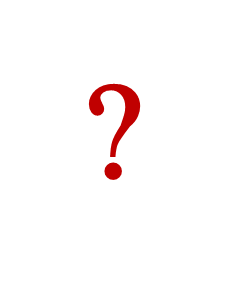 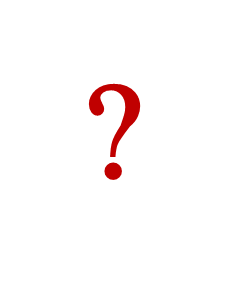 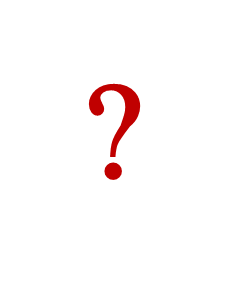 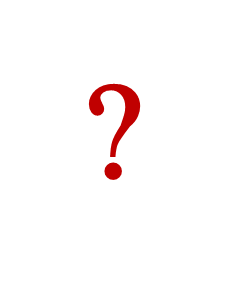